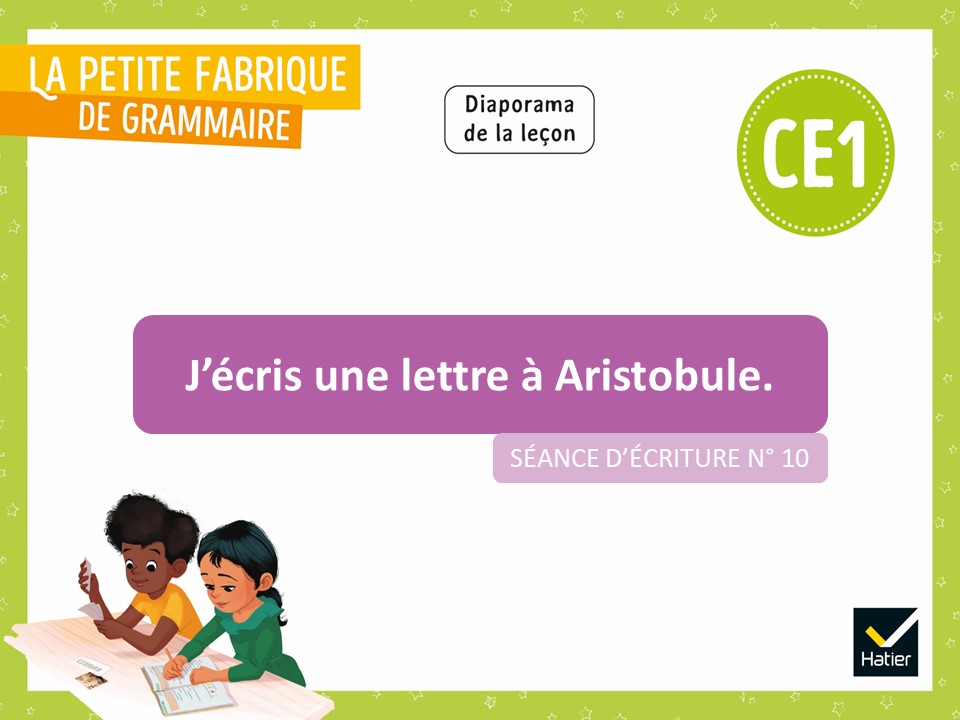 [Speaker Notes: Cette situation d’écriture est en lien avec la leçon de grammaire n° 50.

Objectif langagier : Écrire une lettre familière.
Objectif grammatical : Écrire les verbes au passé composé à la personne 1 (je), 3 (on) et 4 (nous).

Certaines diapositives ont été dupliquées afin de scinder le commentaire du mode présentateur en deux parties lorsque le propos est long. Cela vous permettra de poursuivre vos explications de manière plus fluide]
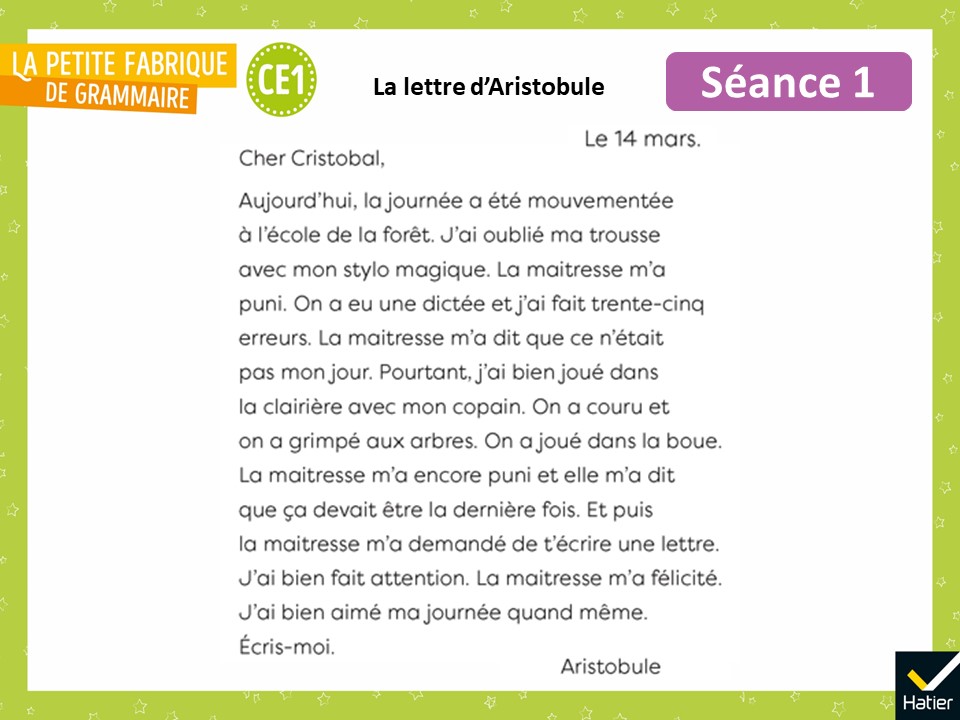 [Speaker Notes: SÉANCE 1 : LANCEMENT DE LA SITUATION

PHASE 1 : Découvrir la situation d’écriture

 Lire ou faire lire la lettre d’Aristobule.
 « Reconnaissez-vous cette sorte de texte ? De qui on parle ? Qu’est-ce qui se passe ? »
Réponse attendue :
C’est une lettre (date, adresse au destinataire, signature).
C’est une lettre d’Aristobule.]
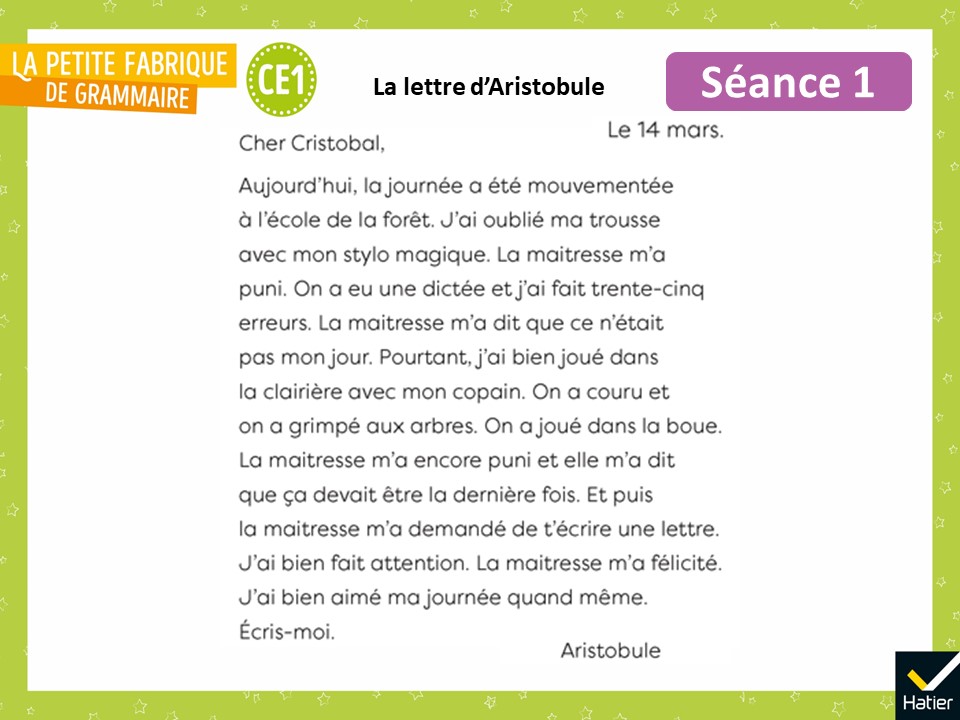 [Speaker Notes:   « Racontez l’histoire avec vos mots. »
    Relire le texte si nécessaire.]
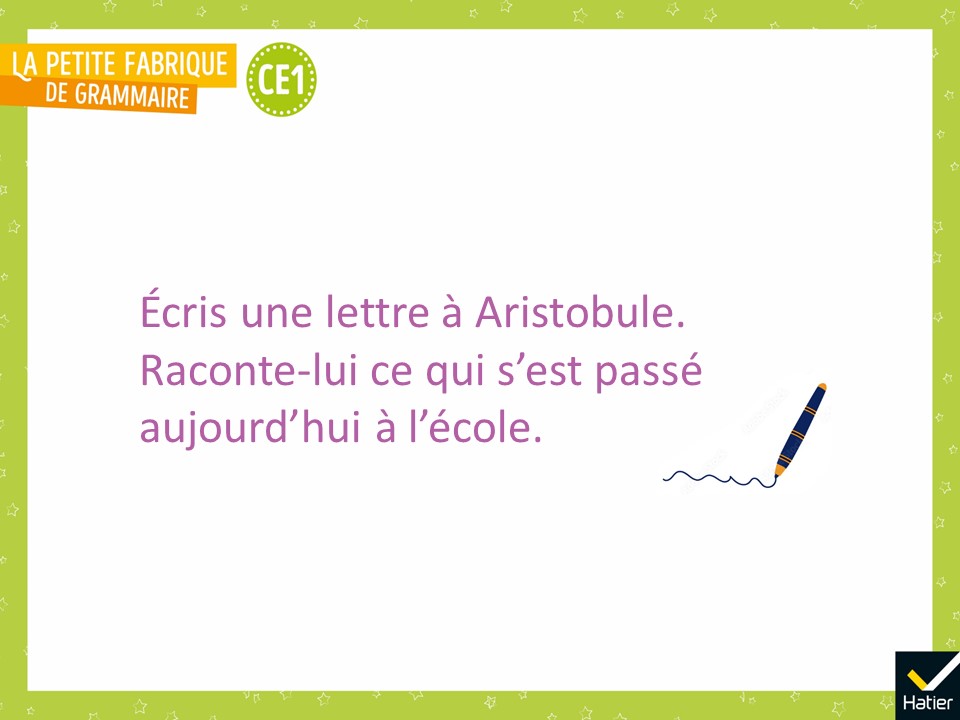 [Speaker Notes: Lire la consigne d’écriture.
« À quoi faut-il faire attention pour bien se faire comprendre dans le texte que vous allez écrire ? »

Réponse attendue :
Écrire un texte qui ressemble à une lettre (date, « cher… », signature).
Raconter des choses importantes pour nous.]
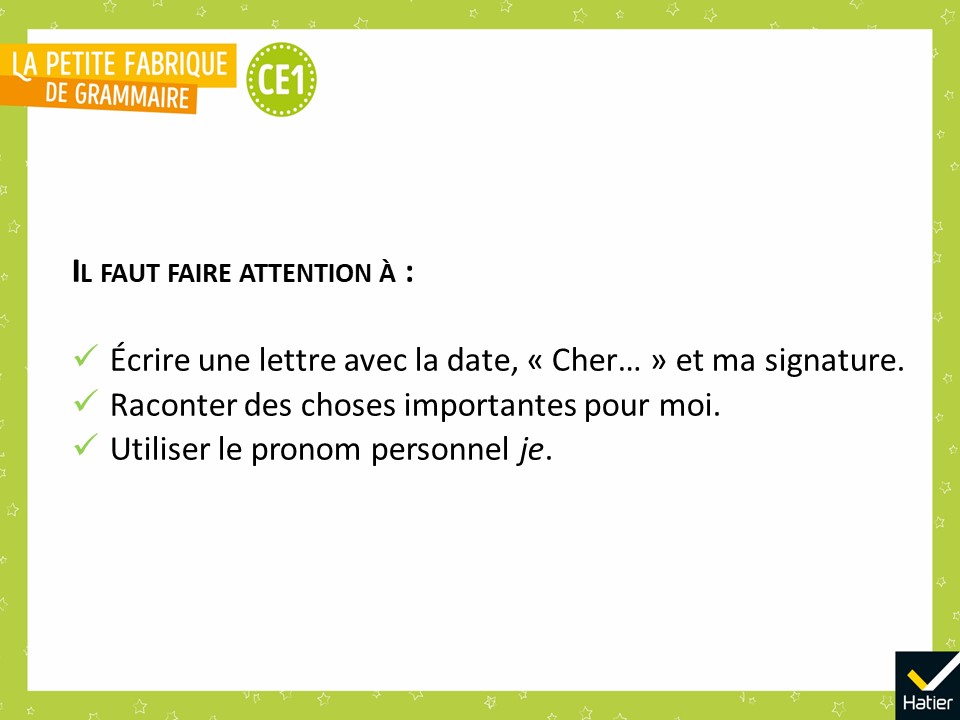 [Speaker Notes:  Lire les contraintes d’écriture.]
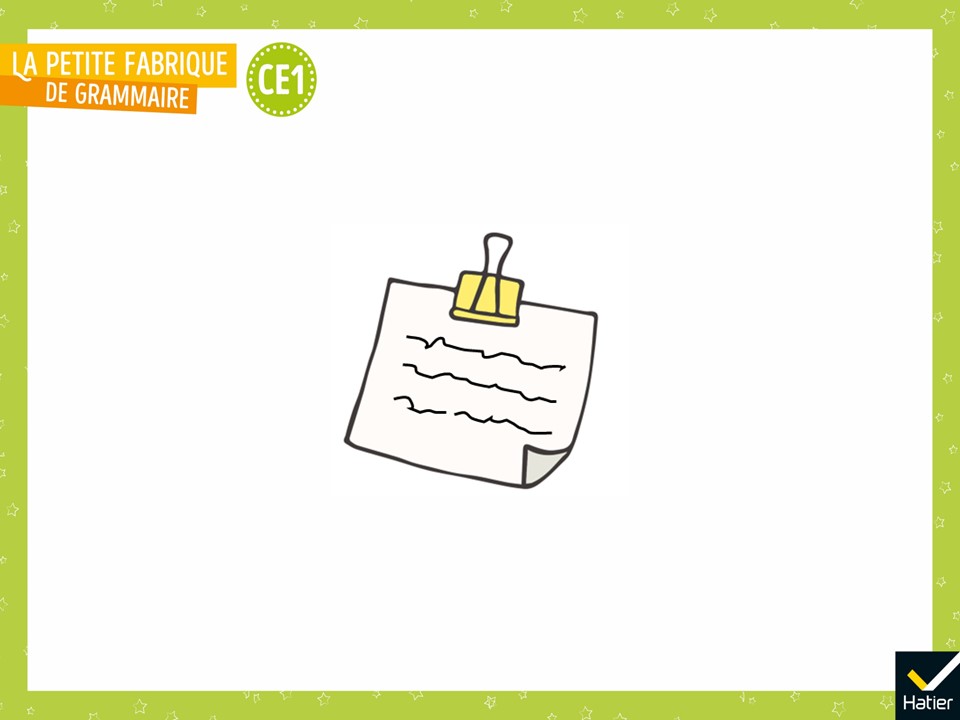 [Speaker Notes:  « Quels sont les mots que vous pouvez utiliser ? »
    Écrire au tableau les propositions qui peuvent être utiles aux élèves.

 Différenciation : pour les élèves en difficulté, les regrouper et écrire sur leur feuille les mots qui leur manqueraient (dans la marge ou là où le mot doit s’insérer). Il est aussi possible de leur distribuer l’aide lexicale proposée (cf. Fichier photocopiable).]
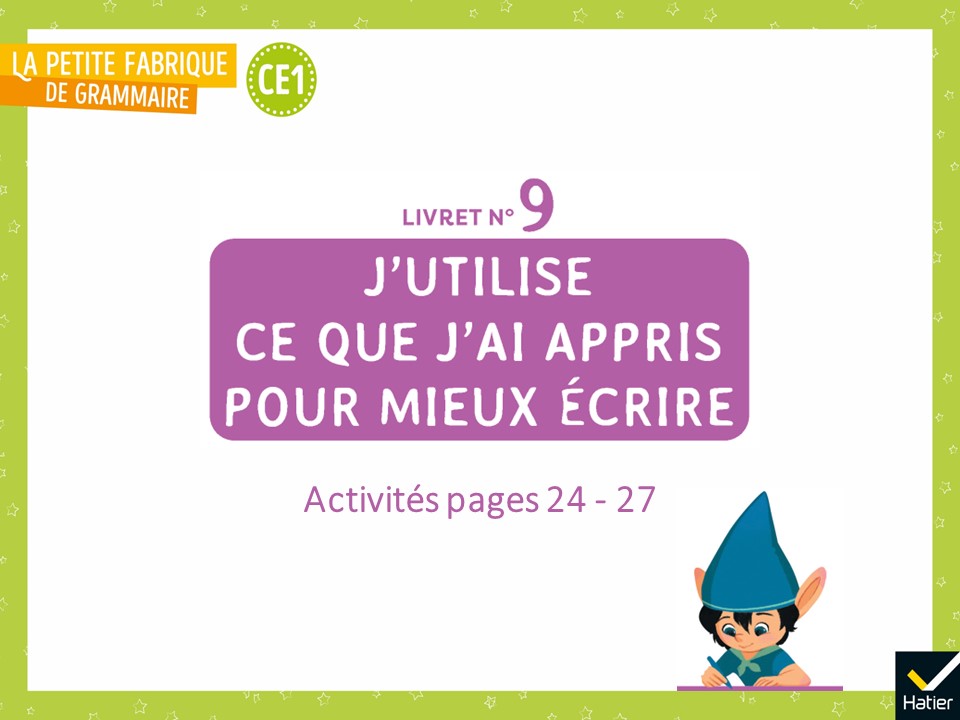 [Speaker Notes: PHASE 2 : Écrire le texte

« Prenez votre livret n° 9 page 24 pour écrire votre lettre. »]
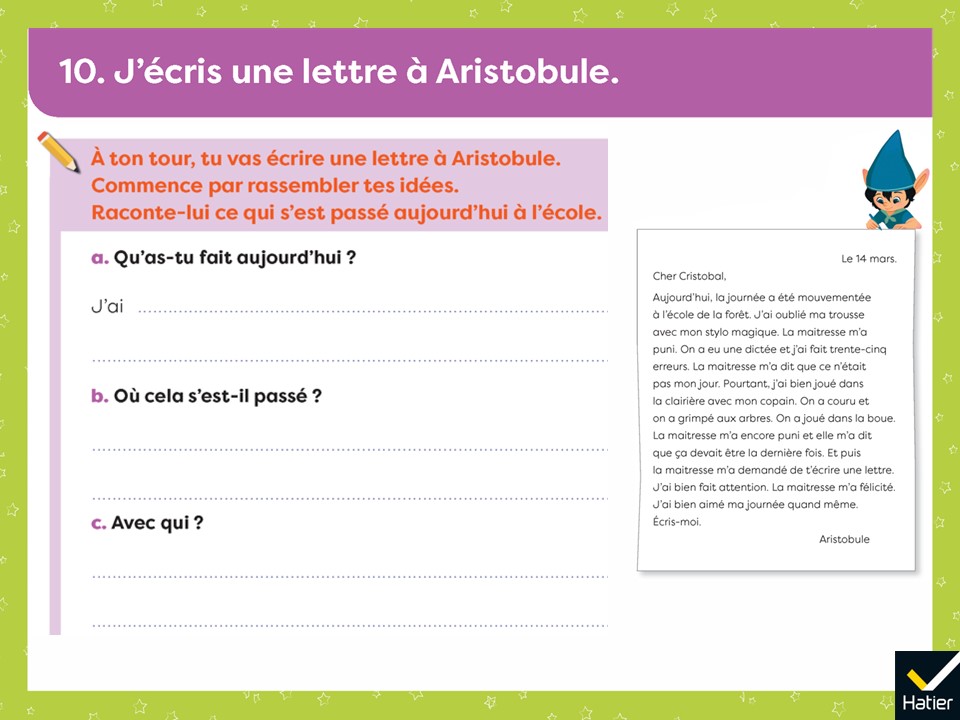 [Speaker Notes:  Engager les élèves à chercher des idées en répondant aux questions : 
« Qu’as-tu fait aujourd’hui ? Où cela s’est-il passé ? Avec qui ? »]
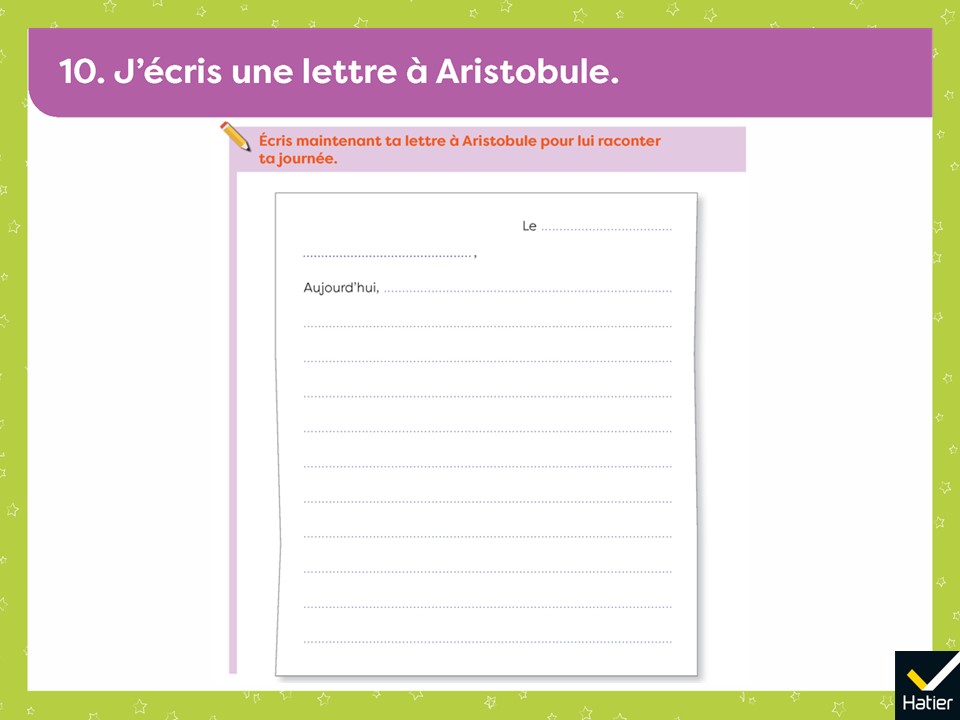 [Speaker Notes:  « Maintenant qu’on a rassemblé nos idées, vous pouvez écrire votre lettre à Aristobule ».

Les élèves peuvent soit dicter leur texte à l’adulte, soit l’écrire seul, soit par deux.
À la fin de cette 1re séance, ramasser les livrets pour entourer les mots à revoir, sans donner les corrections.]
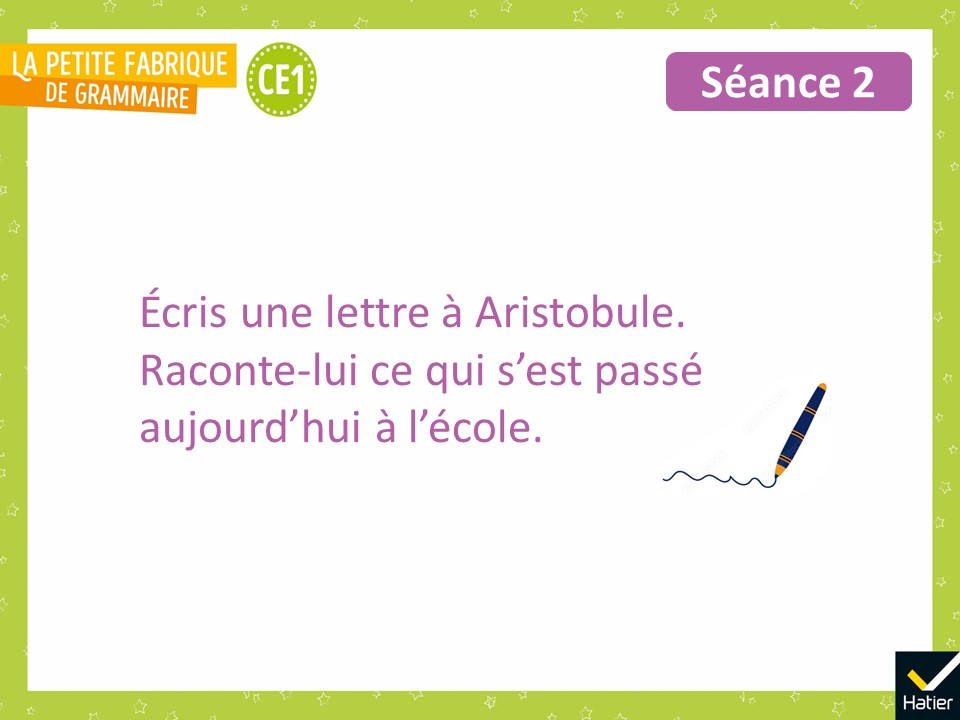 [Speaker Notes: SÉANCE 2 : RÉVISION DE TEXTE

PHASE 1 : Analyser le texte de Cristobal

 Rappeler la consigne d’écriture.]
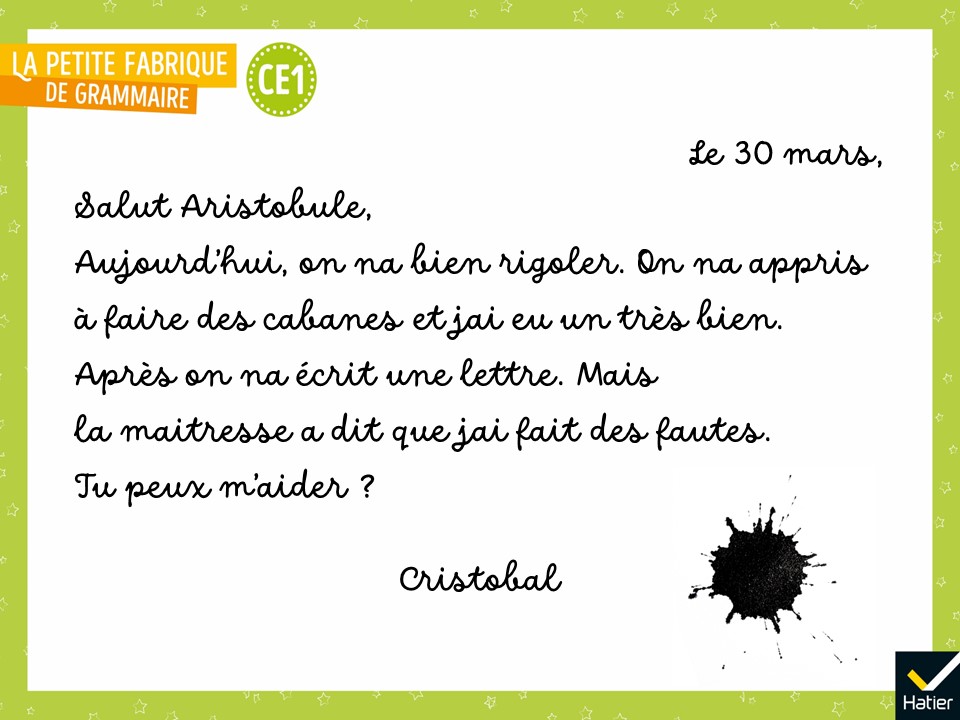 [Speaker Notes:  Lire le texte de Cristobal confronté à la même situation d’écriture.
 « Qu’est-ce que vous trouvez bien dans le texte de Cristobal ? »
    Et recueillir les réponses, en les précisant ou les corrigeant si nécessaire.

Réponses possibles :
C’est une lettre rigolote. C’est bien, ce qu’il fait dans son école.
Cristobal a bien respecté l’ordre d’une lettre.]
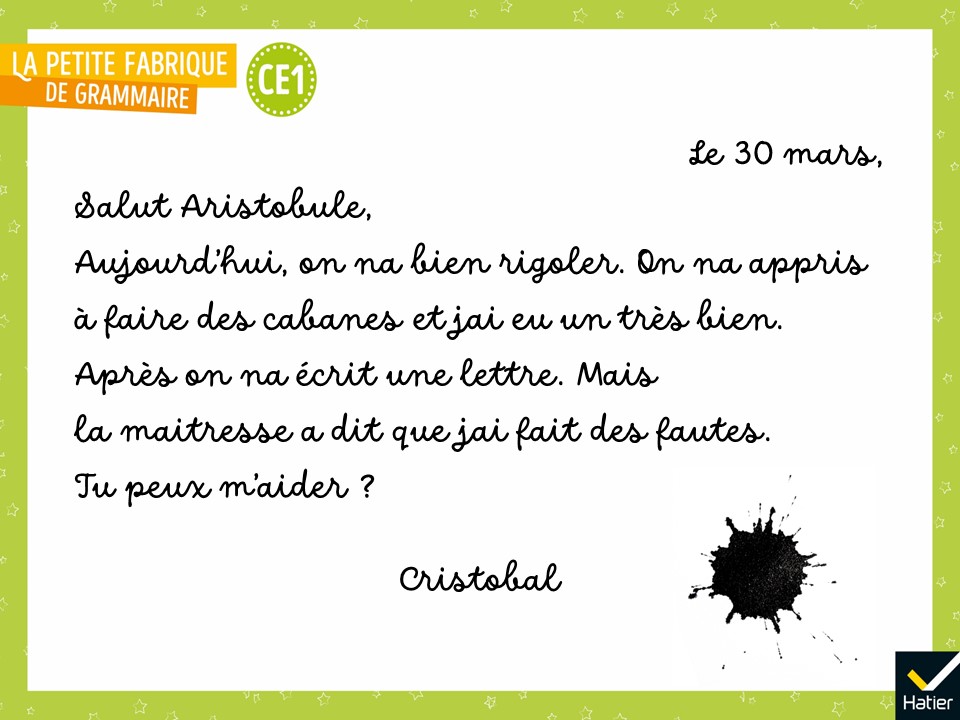 [Speaker Notes:  « Qu’est-ce qui ne va pas dans le texte de Cristobal en grammaire ? »
Réponse attendue : 
Il s’est trompé pour les verbes au passé composé.
Il n’a pas écrit l’auxiliaire dans : *on na et *jai. Ces deux mots n’existent pas.
Il a écrit un infinitif à la place d’un participe passé (rigoler doit s’écrire rigolé).

« Cristobal a commencé sa lettre avec le mot Salut. C’est possible quand on écrit à un copain. »]
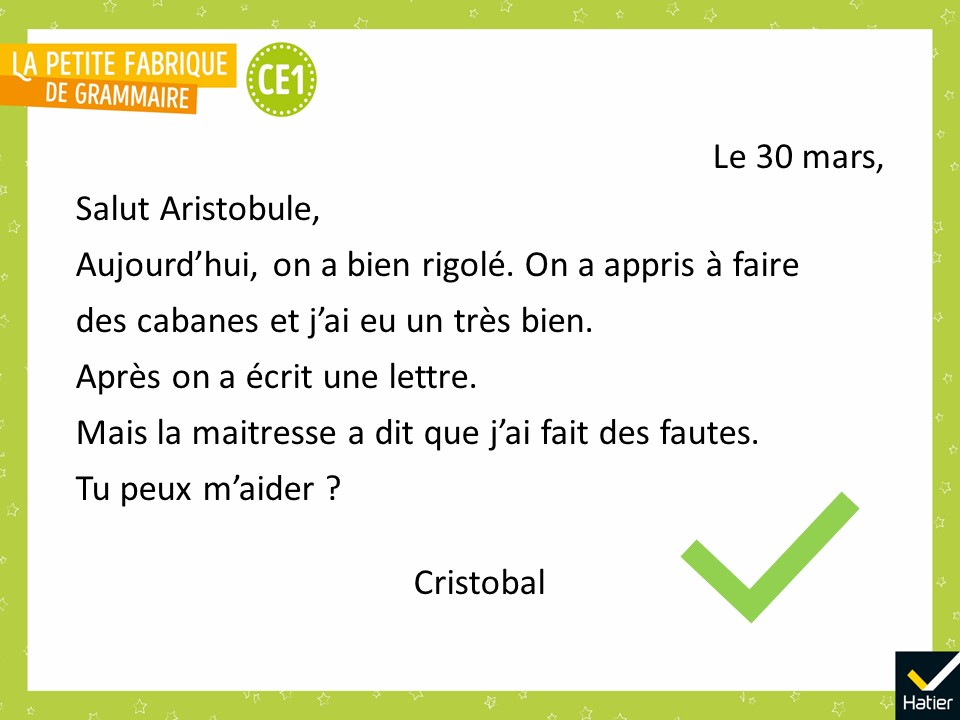 [Speaker Notes:  « Pourquoi s’est-il trompé, d’après vous ? »
Réponse attendue :
Parce qu’il a entendu la liaison dans *on na.
Il n’a pas pensé à la personne 1 et l’auxiliaire avoir dans j’ai.
 
 « Qu’est-ce que vous conseillez à Cristobal en grammaire ? »
Réponse attendue :
Quand il écrit un texte au passé composé, il doit se rappeler que le verbe a deux morceaux : l’auxiliaire avoir et le participe passé.]
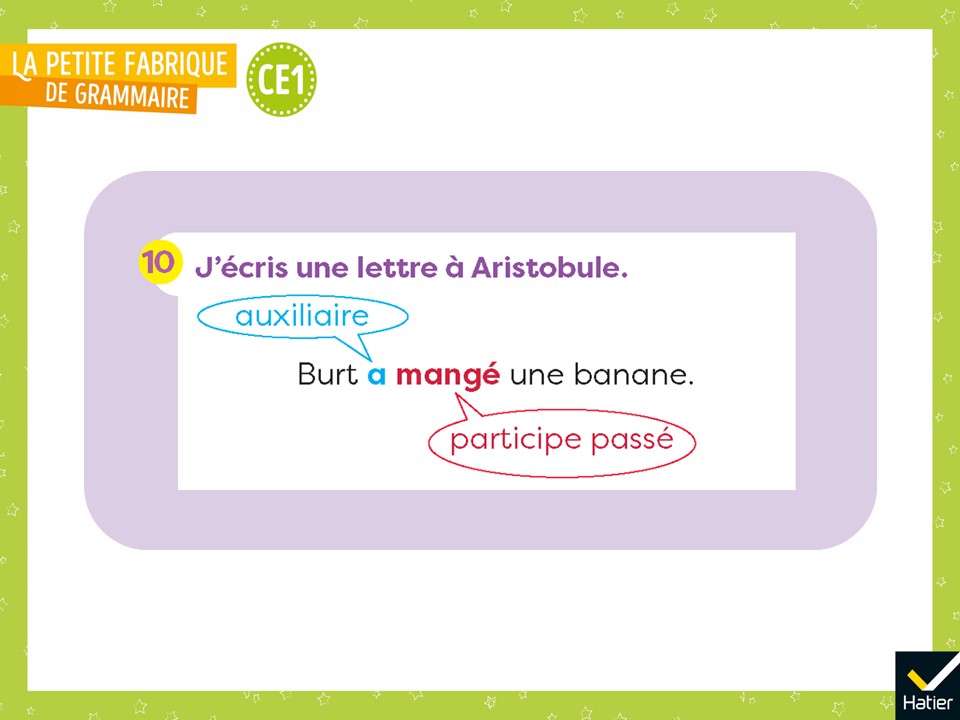 [Speaker Notes:  « D’après vous, quelle est l’aide apportée dans cette aide grammaticale ? »]
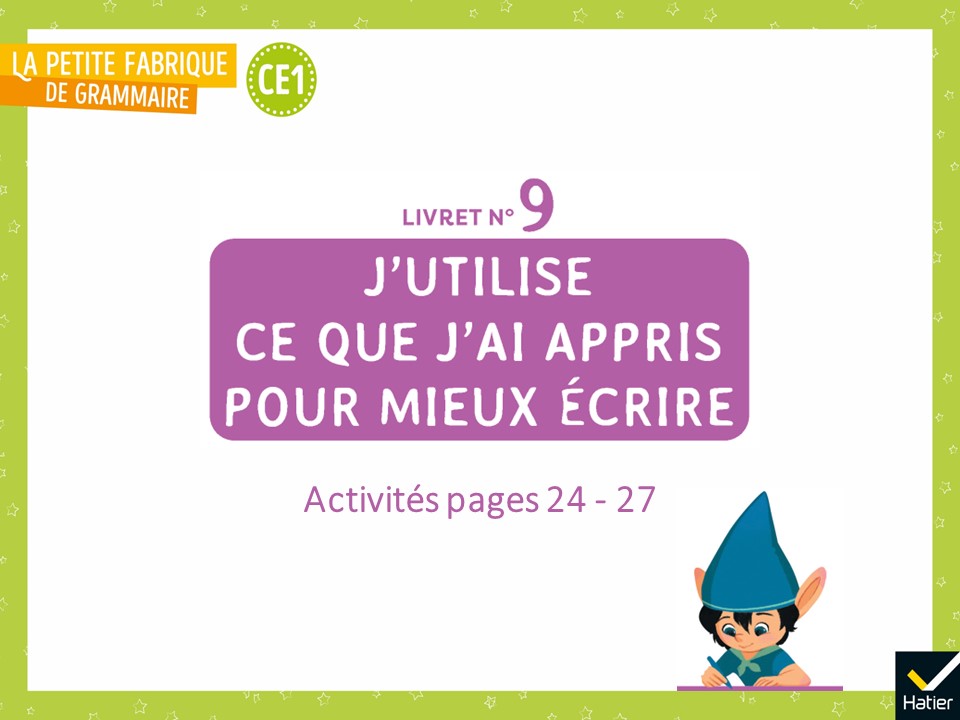 [Speaker Notes: PHASE 2 : Relire son texte et le réécrire

 Rendre les livrets corrigés et annotés. 
    À noter : les erreurs que l’élève doit corriger seul ont été entourées.]
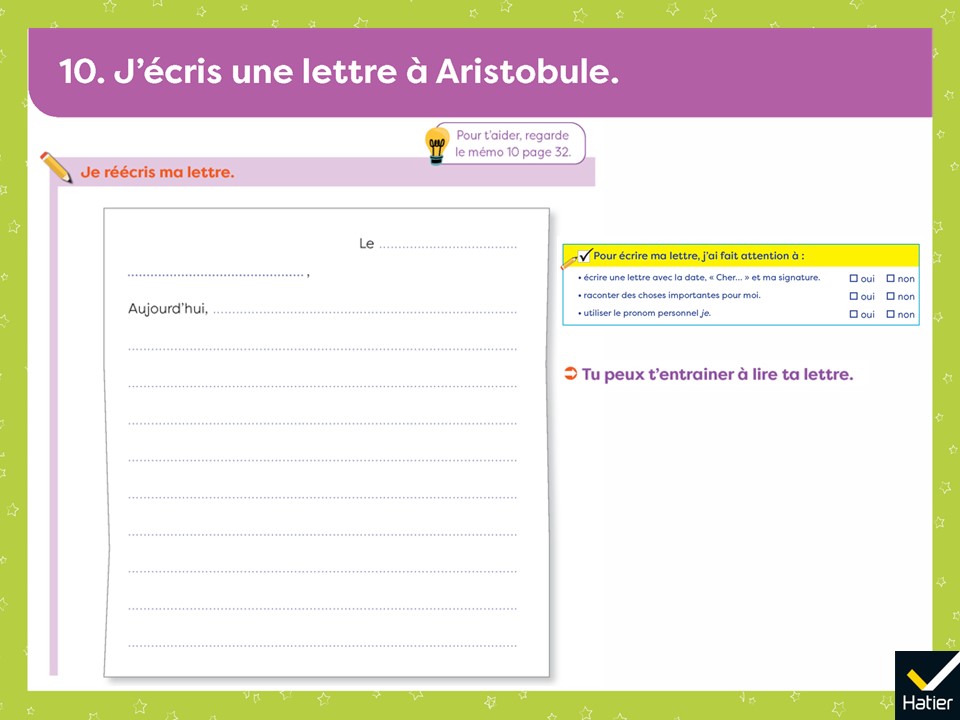 [Speaker Notes:  « Vous pouvez maintenant relire vos phrases et les corriger, ou en écrire d’autres. 
N’hésitez pas à vous aider du mémo 10 page 32. »

 « Lorsque vous avez terminé, vous pouvez vous entrainer à lire votre lettre. »]
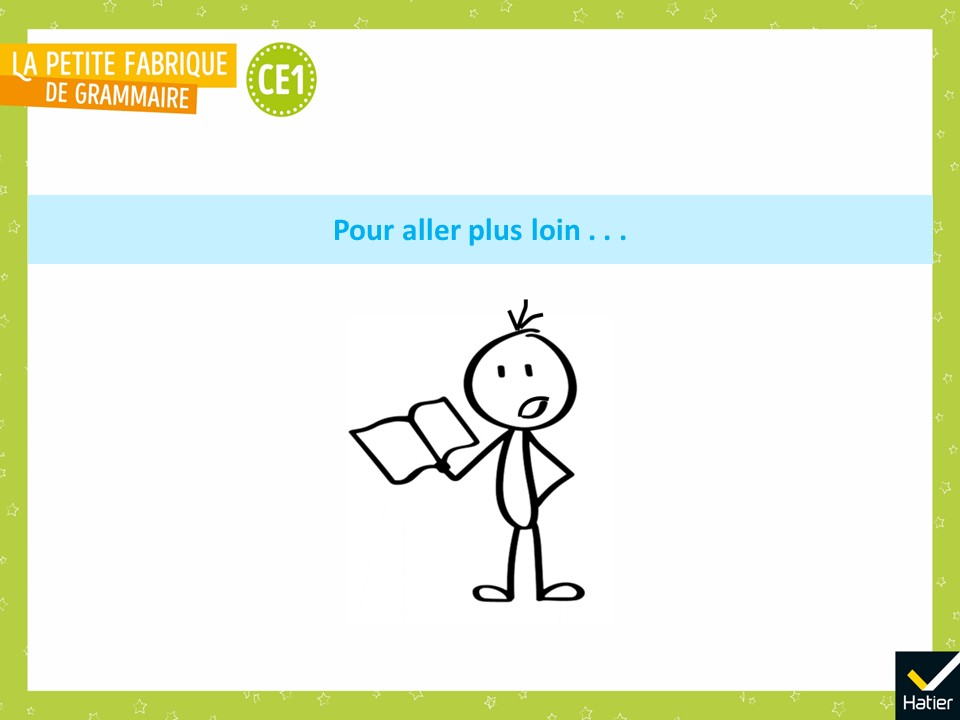 [Speaker Notes: Prolongement possible

Les élèves s’entrainent à lire leur texte à voix haute. La classe commente ce qui est réussi.
Les textes de la classe sont rassemblés dans un classeur mis à disposition pour être lus par d’autres élèves.
D’autres textes du même type sont lus et étudiés par la classe. Il existe de nombreux albums par lettres, par exemple : 
Chers Maman et Papa, Emily Gravett, © Kaléidoscope, 2006 ; 
Le rendez-vous de la petite souris, Christine Naymann-Villemin & Marianne Barcilon, © Kaléidoscope, 2006.]